TARIXDAN  HIKOYALAR
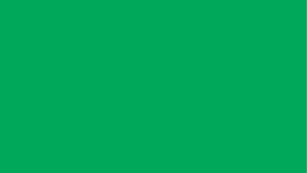 5-SINF
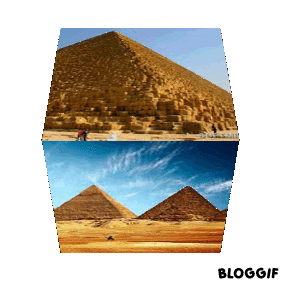 MUSTAHKAMLASH
O‘zbekistondagi yana qaysi tarixiy yodgorliklarni bilasiz?
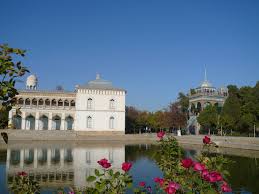 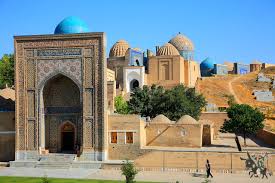 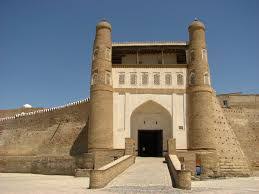 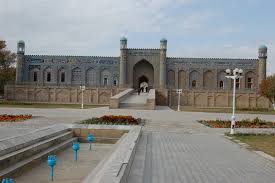 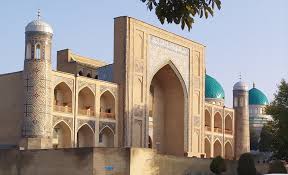 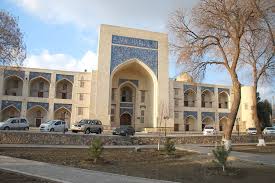 TARIXDAN HIKOYALAR
MAVZU: JAHONNING MUMTOZ TARIXIY YODGORLIKLARI
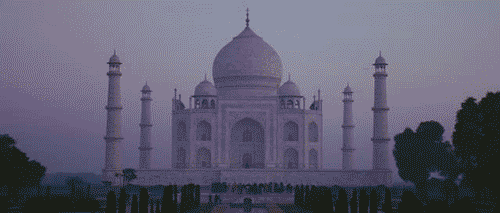 O‘YLAB KO‘RING!
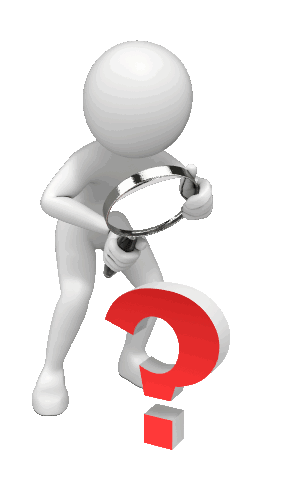 Jahonning mumtoz tarixiy yogorliklarini keyingi slaydlarda ko‘rasiz
Jahonning mumtoz tarixiy yodgorliklariga qaysi yodgorliklar kiradi?
DIQQAT QILING!
Jahonning mumtoz tarixiy yodgorliklariga 
Piza minorasi, Tauer ko‘prigi, Tojmahal maqbarasi va Ozodlik haykali singari tarixiy yodgorliklar kiradi.
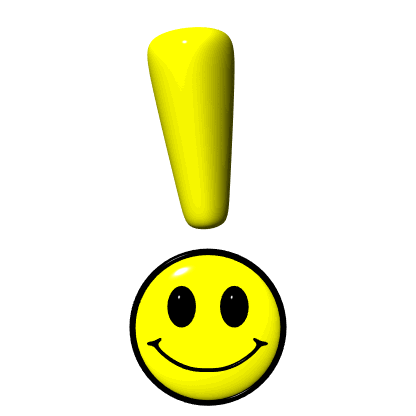 PIZA MINORASI
Piza minorasi jahon madaniyatining mashhur namunalaridan biri sanaladi. 
U XII-XIV asrlarda Italiyaning Piza shahridagi Sobor maydonida qurilgan. Minora 8 qavatli bo‘lib, oq marmardan ishlangan. Minora silindrsimon shaklga ega, balandligi 56,7 metrni tashkil etadi. Sirt qismi oltita belbog‘ bilan o‘ralgan. Minoraning tepasiga 294 ta pillapoyali zinadan chiqiladi.
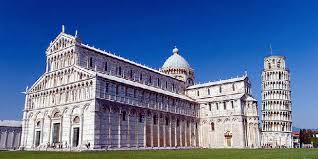 Semiramida osma bog’lari
PIZA MINORASI
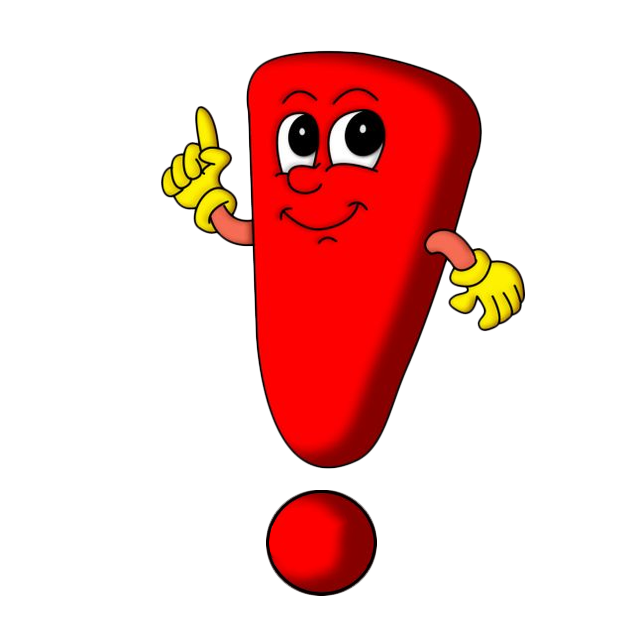 Piza minorasi “Qulayotgan minora” deb ham ataladi. Og‘ishni to‘xtatish chorasi ko‘rilgan bo‘lsada, o‘tgan bir necha asr davomida bu og‘ish   5 metrga yaqinlashib qoldi. Keyingi 100 yil ichida esa bu ko‘rsatkich 30 cm ni tashkil etdi.
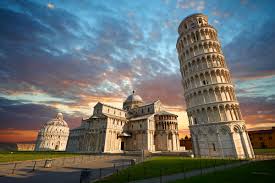 PIZA MINORASI HOLATI
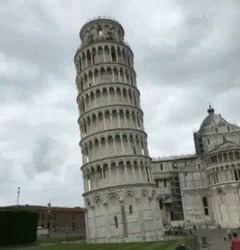 TAUER  KO‘PIRIGI
Angliyaning poytaxti London shahrini kesib o‘tuvchi Temza daryosi ustiga qurilgan Tauer ko‘prigidir. Ko‘prikni muhandis G.Jons loyihalashtirgan. Ko‘prik qurilishi 1894-yilda tugallangan. Bu tarixiy obida Temza daryosi ustiga qurilgan boshqa ko‘priklardan ikki qavatli qilib qurilganligi bilan farq qiladi. Ko‘prikning umumiy balandligi suv ustidan 65 metrni tashkil etadi.
TAUER KO‘PRIGI
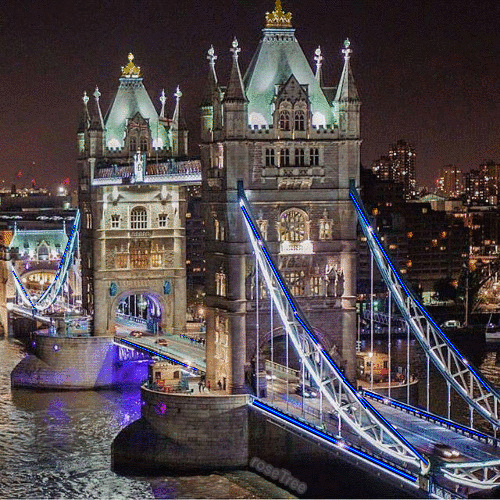 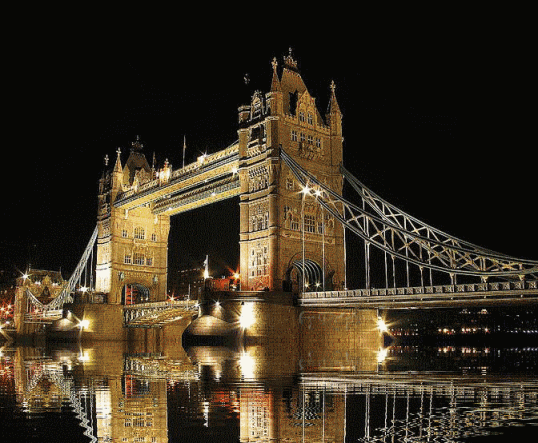 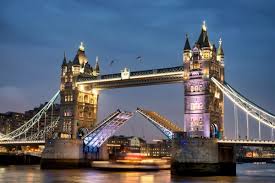 TAUER  KO‘PIRIGI
Ikki qavatli ko‘prik o‘ziga xos qulayliklarga ega. Ko‘prikning ikki boshiga ikkita minora qurilgan. Minoraning tepasiga 30 kishi sig‘adigan lift orqali chiqadi va lift yordamida pastga tushiladi.
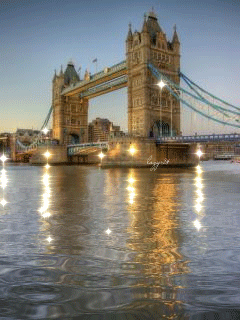 TOJMAHAL MAQBARASI
Hindistonning Agra shahri yaqinida joylashgan Tojmahal maqbarasi jahon me’morchiligining betakror namunasidir. Maqbarani boburiy   hukmdor Shoh Jahon vafodor xotini Mumtoz Mahalbegim xotirasiga bag‘ishlab qurdirgan. Maqbara 1653-yilda qurib bitkazilgan.
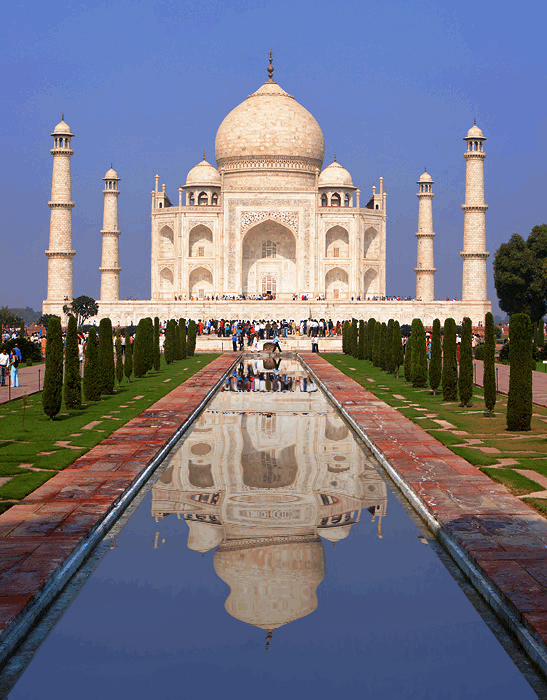 SIRLI TOJMAHAL
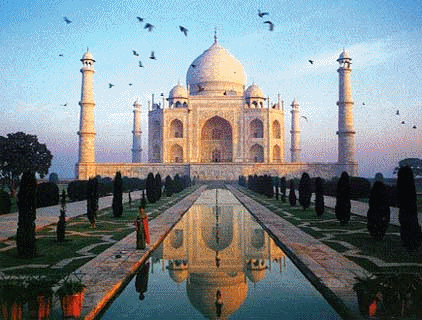 QADIMGI YOZUVLAR VA ULARNING TARIXI
EYFEL  MINORASI
Eyfel minorasi siz bilgan boshqa minoralardan farqli o‘laroq metalldan ishlangan. U 1889 - yilda Fransiyaning quruvchi - muhandisi Aleksandr Eyfel tomonidan Parij shahrida bunyod etilgan. Muhandis uni XIX asr texnikasi yutug‘ining ramzi sifatida qurgan edi. Metalldan ishlangan tengi bo‘lmagan bu minora Jahon ko‘rgazmasida namoyish etilgan.
QADIMGI YOZUVLAR VA ULARNING TARIXI
EYFEL  MINORASI
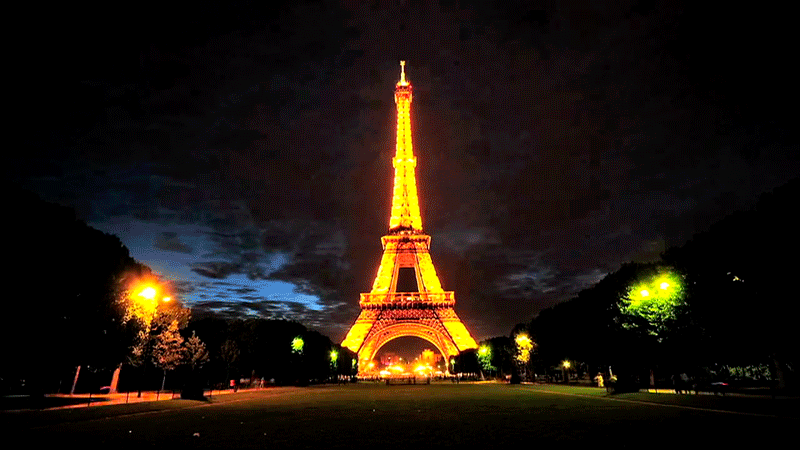 QADIMGI YOZUVLAR VA ULARNING TARIXI
EYFEL  MINORASI
Minoraning balandligi        324 metrga teng, og‘irligi 9 ming tonnani tashkil etgan. Minoraning quyi qismi kvadrat piramida      ko‘rinishiga ega. Minoraning tepasida mayoq qurilgan. Kuchli    shamol turganida minoraning og‘ishi     15 cm ni tashkil etadi.
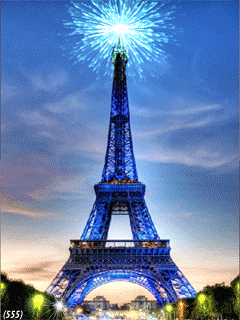 OZODLIK HAYKALI
U Amerika Qo‘shma Shtatlarining Nyu-York shahrida qad ko‘tarib turibdi. Haykalni fransuz haykaltaroshi F.Bartoldi yaratgan. Fransiyada yaratilgan, og‘irligi 113 tonnadan ortiq, balandligi esa 46 metr bo‘lgan bu haykal po‘latdan tayyorlanib, sirti mis bilan qoplangan. Tagkursi bilan qo‘shib hisoblanganda haykalning uzunligi 93 metrni tashkil etadi.
QADIMGI YOZUVLAR VA ULARNING TARIXI
OZODLIK HAYKALI
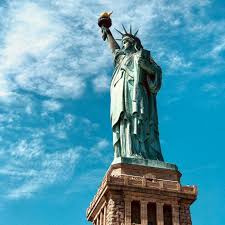 Haykalni yaratish uchun ketgan xarajatni Fransiya xalqi, og‘irligi 24,5 tonna bo‘lgan tagkursining xarajatini esa amerika xalqi to‘plagan. 1886 - yilda Ozodlik haykali tayyor bo‘lgach, qismlarga bo‘linib,    AQSHga olib kelingan. Haykal AQSH tashkil topganligining 100 yilligi munosabati bilan fransuz xalqidan ikki xalq do‘stligining ramzi sifatida tuhfa qilingan.1886 - yilning 28 - oktyabrida Ozodlik haykalining ochilish marosimi o‘tkazilgan.
OZODLIK HAYKALI
Ozodlik haykali boshiga 7 nur taratayotgan toj kiydirilgan.           Bu 7 nur, Yevropa geografik an’analariga ko‘ra, 7 dengiz          va 7 qit’aning ramzi hisoblanadi. Ozodlik haykali o‘ng qo‘lida olovni ko‘tarib turibdi. Chap qo‘lida ushlab turgan taxtachada “4-iyul 1776-yil” deb yozilgan. Bu sana AQSH da    ”Mustaqillik Deklaratsiyasi” qabul qilingan kunni anglatib turadi.
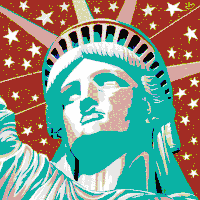 YODDA  TUTING
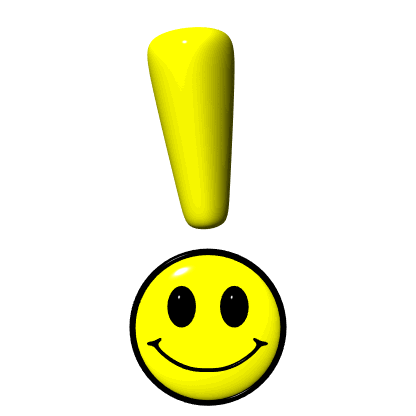 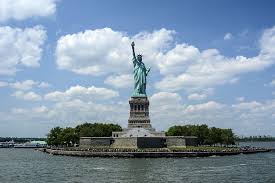 Amerika Qo‘shma Statlari 1776 - yilda tashkil topgan. Ungacha Angliya mustamlakasi bo‘lgan edi.
BILIMINGIZNI  MUSTAHKAMLANG!
Yodgorlikning nomi
Yodgorlik joylashgan davlat
Atama mazmunini bilib oling!
BOBURIYLAR
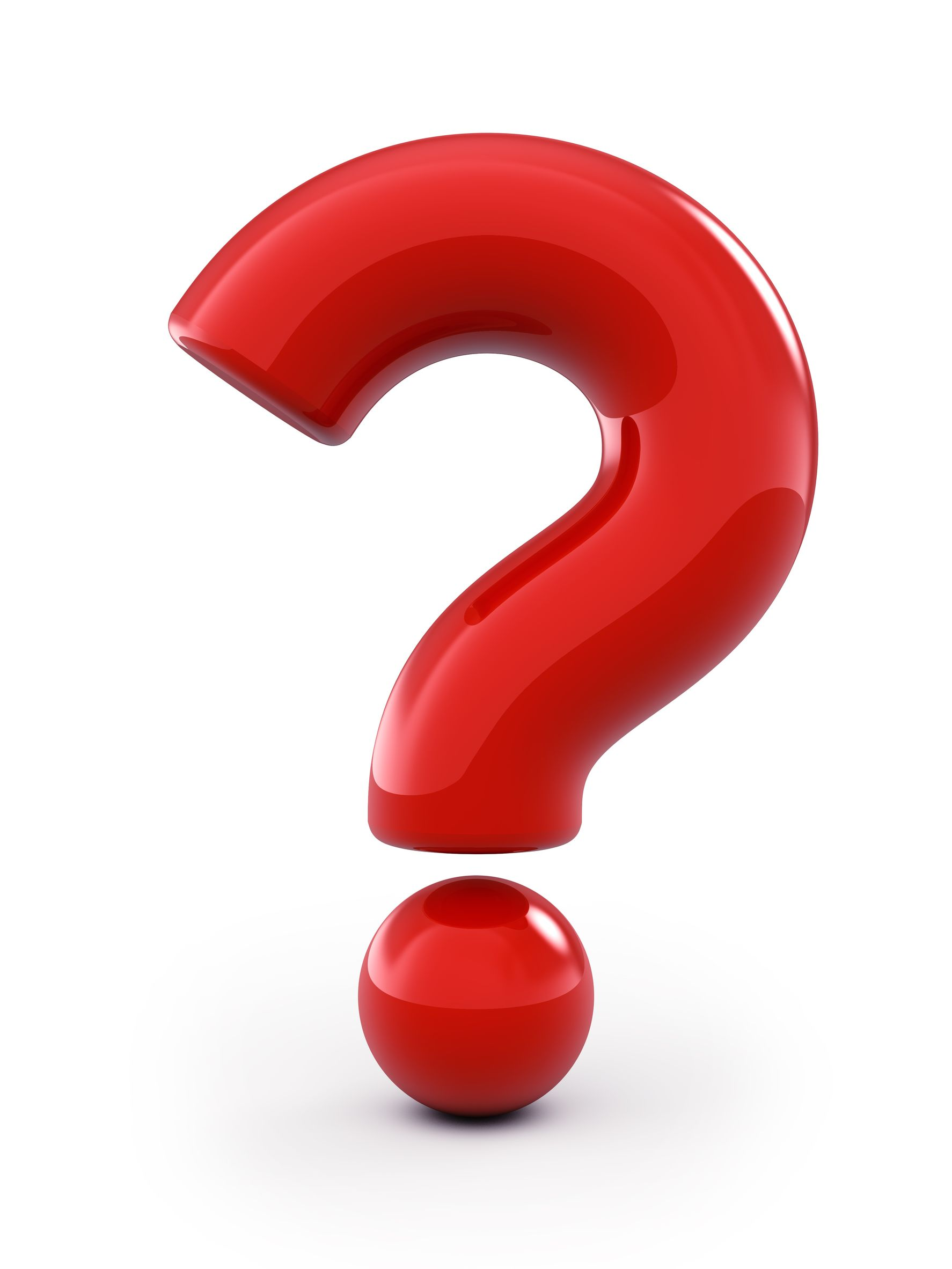 1526-yilda Hindistonda o‘z hukmuronligini o‘rnatgan temuriyzoda,
buyuk sarkarda Boburning avlodlari.Hindistonda 
1858-yilgacha (332yil)
hukmronlik qilgan.
ATAMA  MAZMUNINI  BILIB  OLING!
DEKLARATSIYA
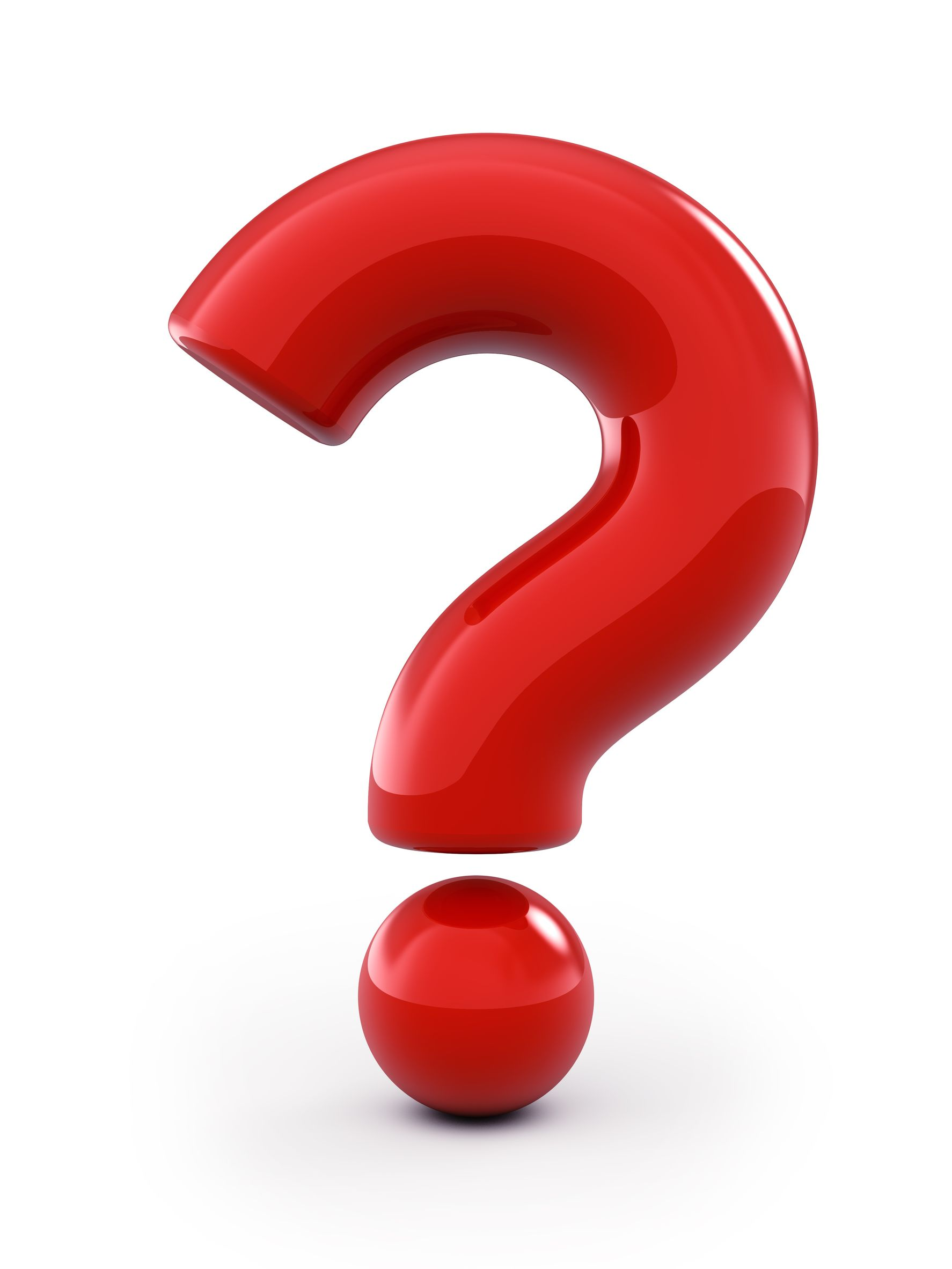 Muhim tarixiy hodisani,
qonunni xalqqa ma’lum qilish.
ATAMA  MAZMUNINI  BILIB  OLING!
SOBOR
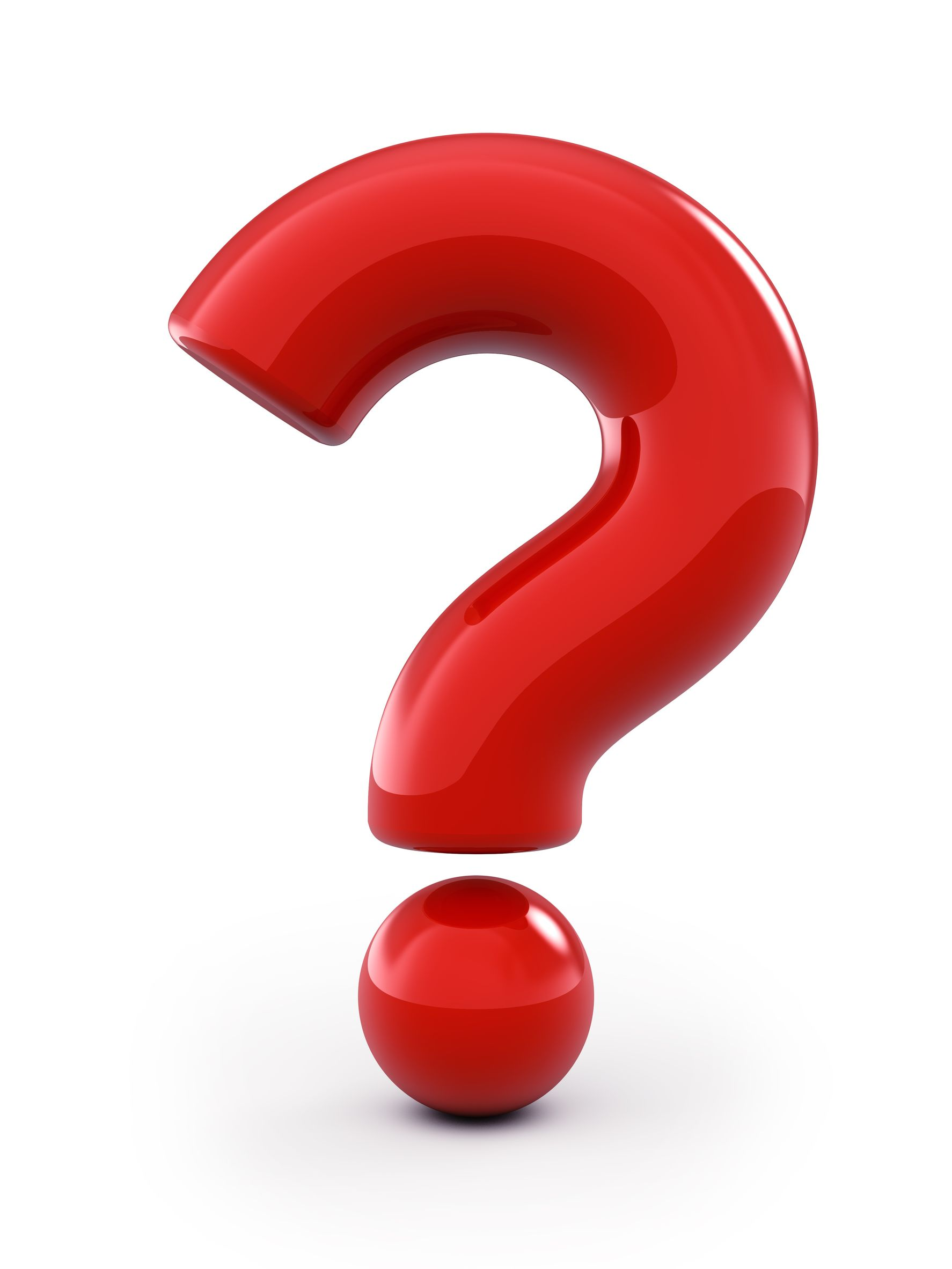 Xristian dinining yuqori martabali vakillari ibodat qiladigan yirik ibodatxona.
YODDA  TUTING
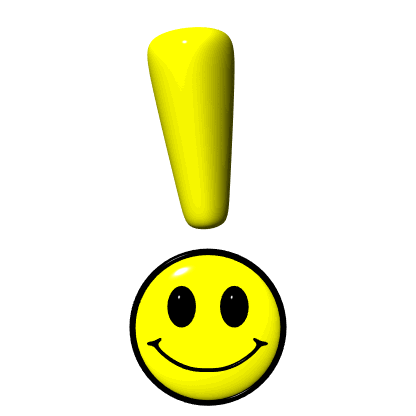 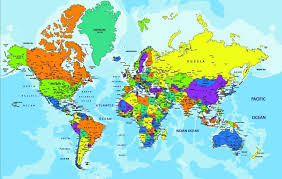 1
3
Hindiston
Italiya
4
2
5
Angliya
Fransiya
AQSH
MUSTAQIL BAJARISH UCHUN TOPSHIRIQ:
Darslikning  124 - sahifasidagi 
“O‘zingizni sinang” topshirig‘iga  javob yozing.
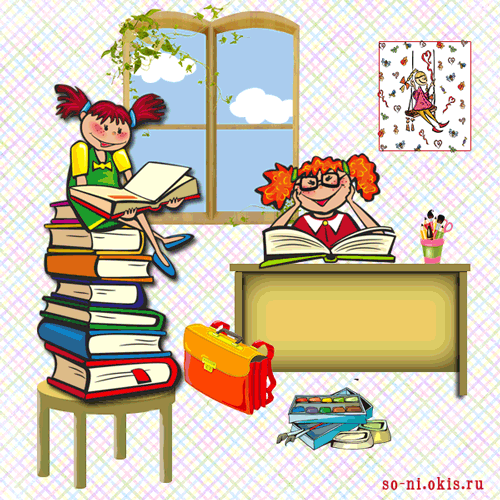 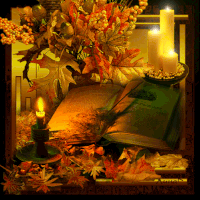